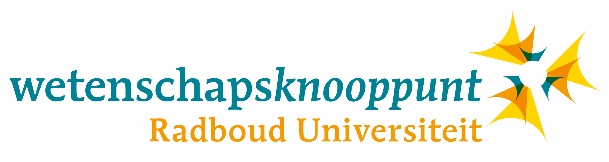 Bijlage activiteit 1, Menselijke machines, Boek 10 Wetenschappelijke doorbraken de klas in!
Activiteit 1: Mens versus machine
Instructies
WKRU. Gebruik van dit materiaal: Creative Commons ‘Naamsvermelding-NietCommercieel-GelijkDelen’ (CC BY-NC-SA 4.0). Zie: http://www.wkru.nl/materialen/licentievoorwaarden/
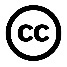 Instructies
Onderstreep in groen wat makkelijk is voor mensen
Onderstreep in oranje wat moeilijk is voor mensen
Onderstreep in blauw wat makkelijk is voor computers
Onderstreep in rood wat moeilijk is voor computers